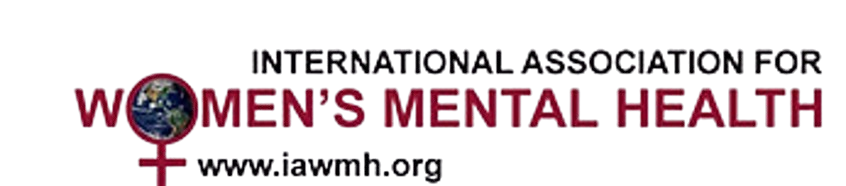 TITLE
Presenting author and affiliation
All other authors and affiliations
Materials & Methodology
Enter text here
Introduction/Abstract
Enter text here
Conclusions
Enter text here
Objectives
Enter text here
References
Enter text here
Results
Enter text here
Acknowledgments or Contact
Enter text here
[Speaker Notes: "Suitable modifications may be made  for studies which do not have the above subheadings.
"]